Exploiting Input Sanitization for Regex Denial of Service
James Davis
Electrical & Computer Engineering
Purdue University
davisjam@purdue.edu
Efe Barlas*
Electrical & Computer Engineering
Purdue University
ebarlas@purdue.edu
Xin Du*
Electrical & Computer Engineering
Purdue University
du201@purdue.edu
∗Both authors contributed equally to this research.
1
Motivation & Contributions
10% of regexes [D '19]
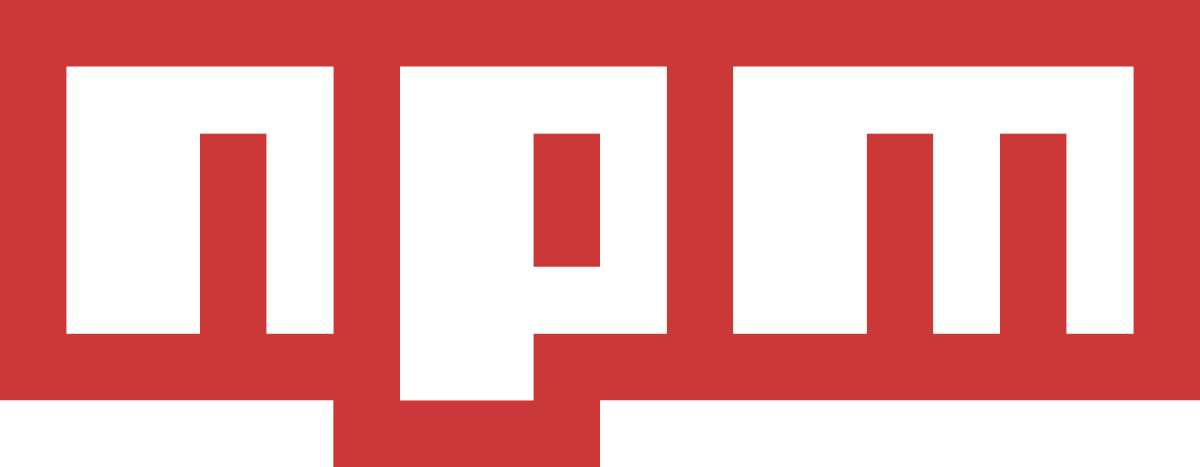 350 vulnerabilities in top 1 million websites [S&P '18]
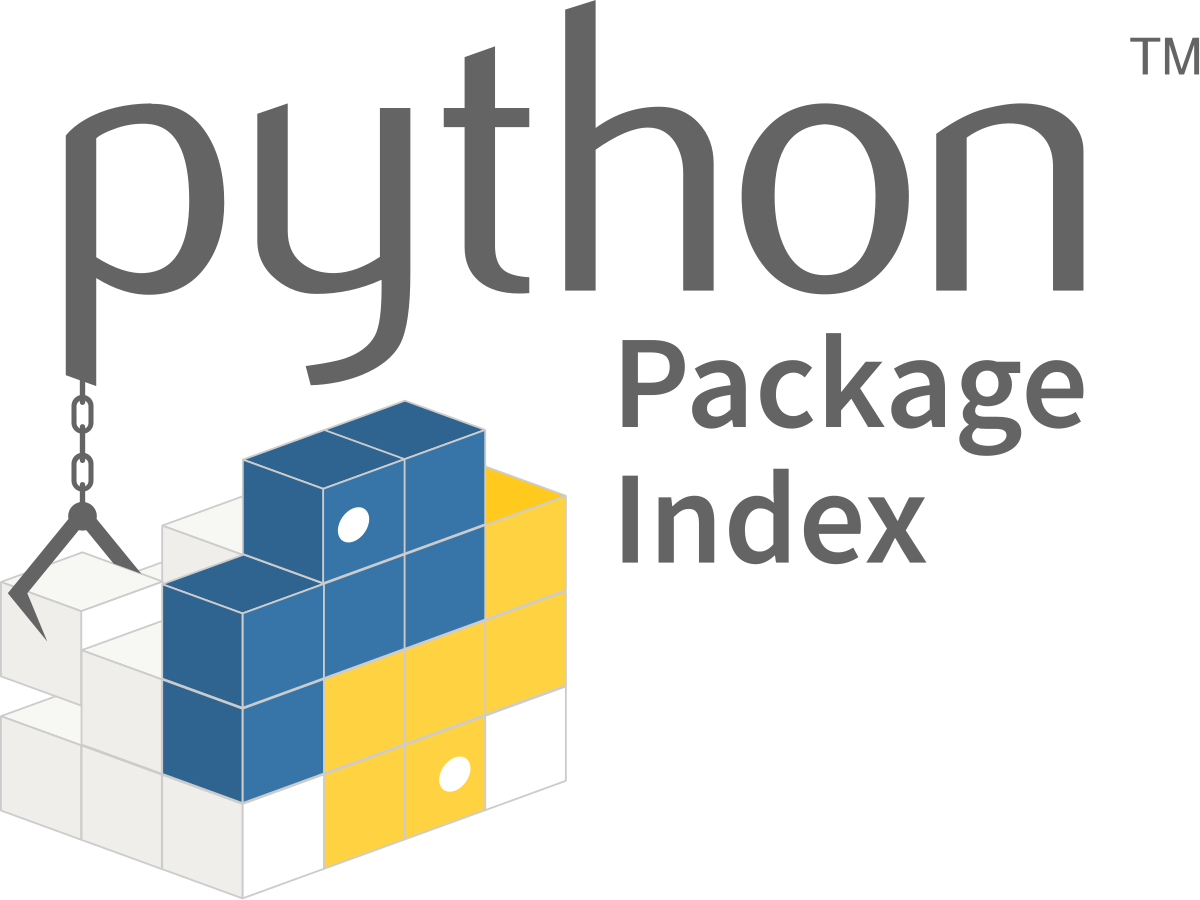 10% of regexes [D '18]
ReDoS in real web services?
First black-box ReDoS measurement
ReDoS vulnerabilities in web services
Anti-ReDoS patch
Publication of found web sanitization regexes
2
Background
3
Regular Expression (Regex)
What is it?
Specify a pattern to match
~40% of software projects [C&S ‘16]
Examples
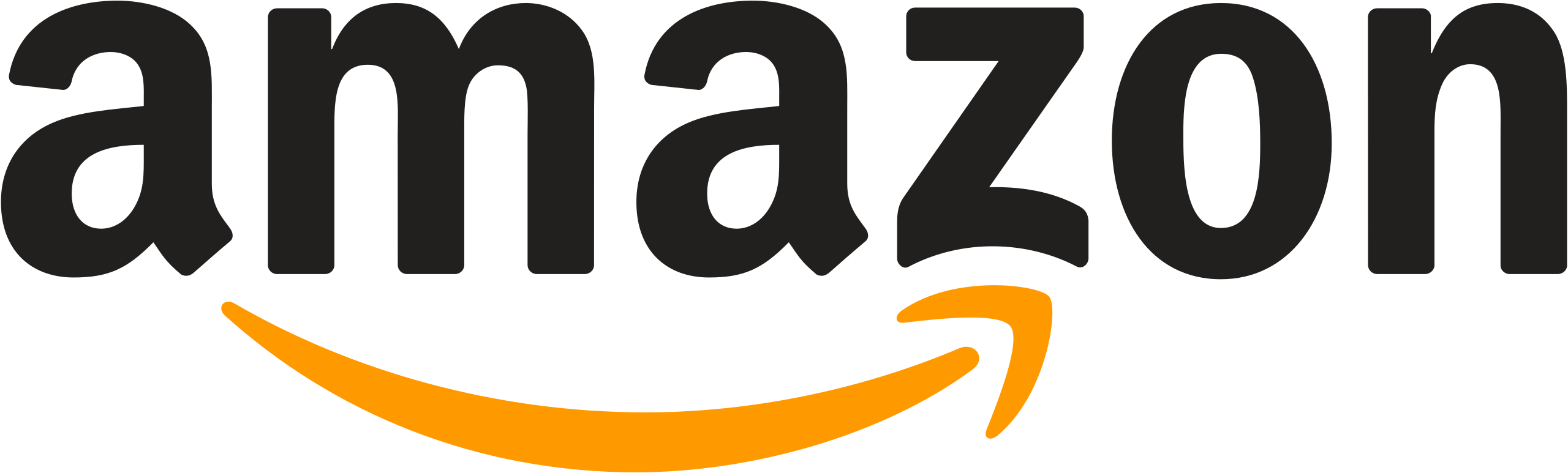 ID
[\\w-]+_[0-9a-zA-Z]+

^[a-zA-Z0-9]+(-*[a-zA-Z0-9])*$
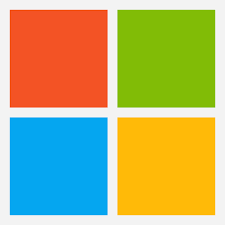 ID
4
Not all Regular Expressions are Created Equal
Takes time to match strings
String Input
Regex
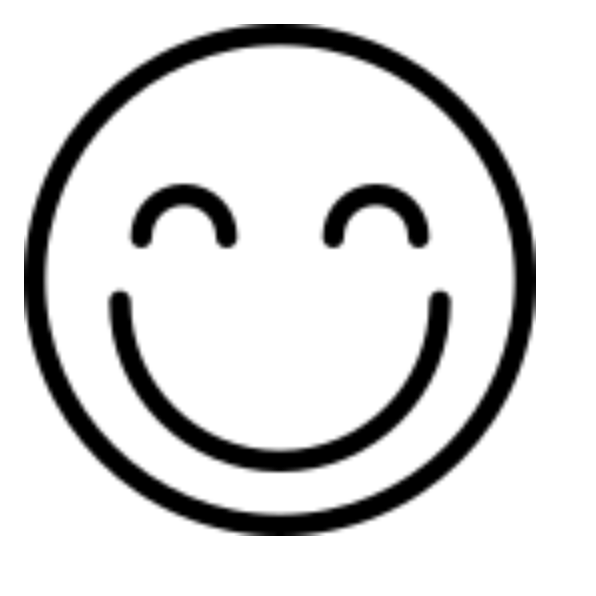 Normal String
Linear-time Regex
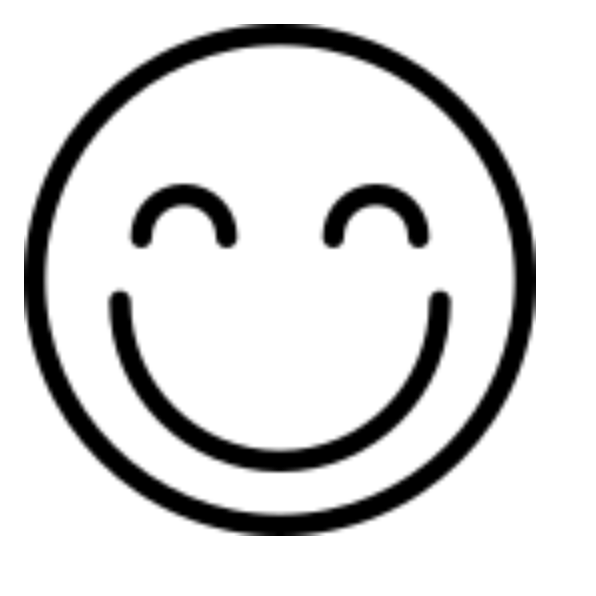 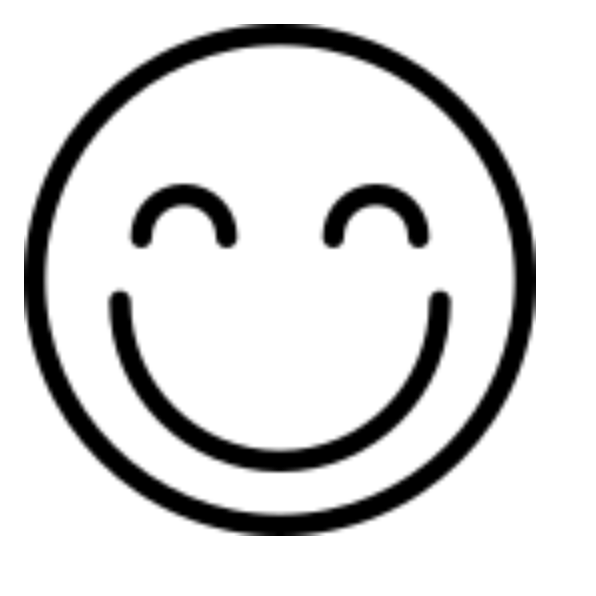 Malicious String
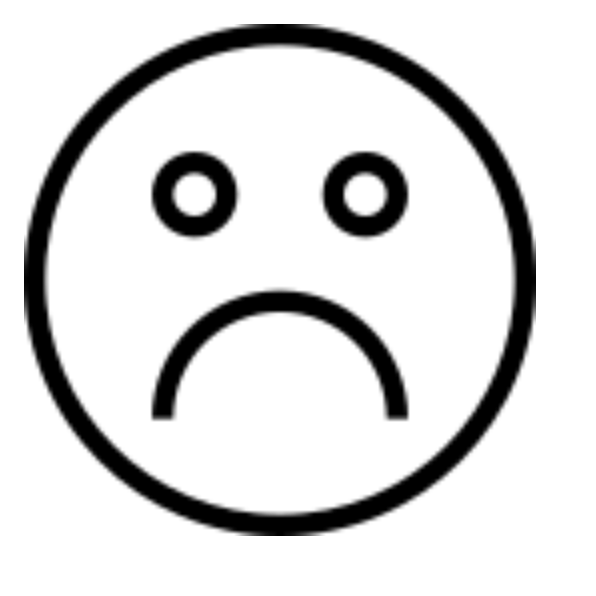 Superlinear-time Regex
5
Regular Expression Denial of Service (ReDoS)
Client-Server architecture
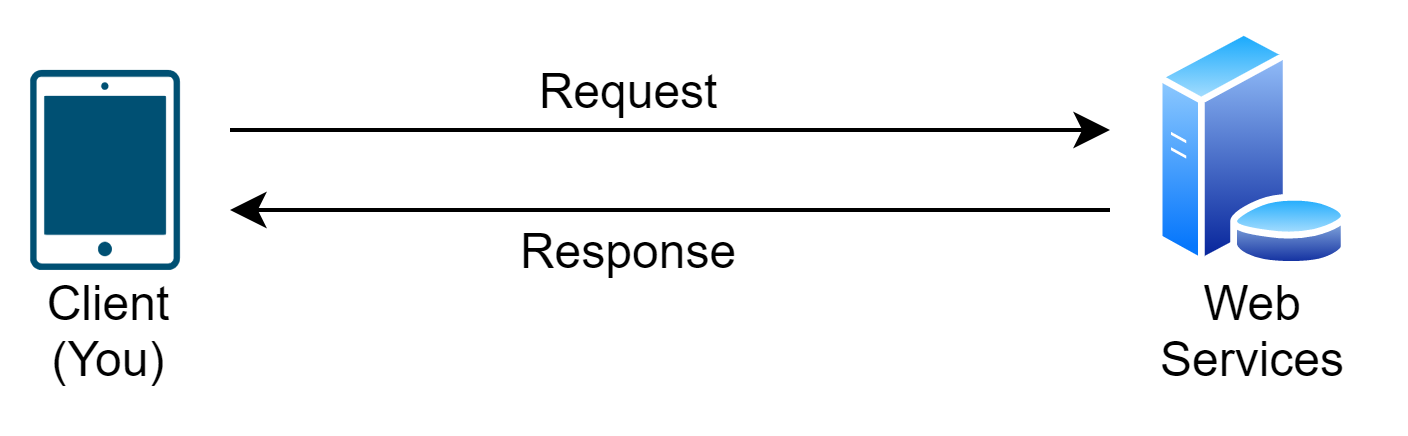 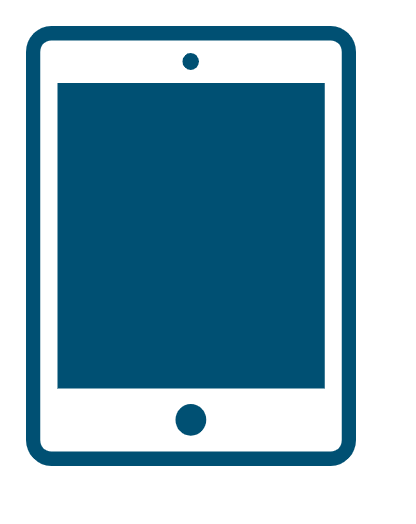 Superlinear-time regex
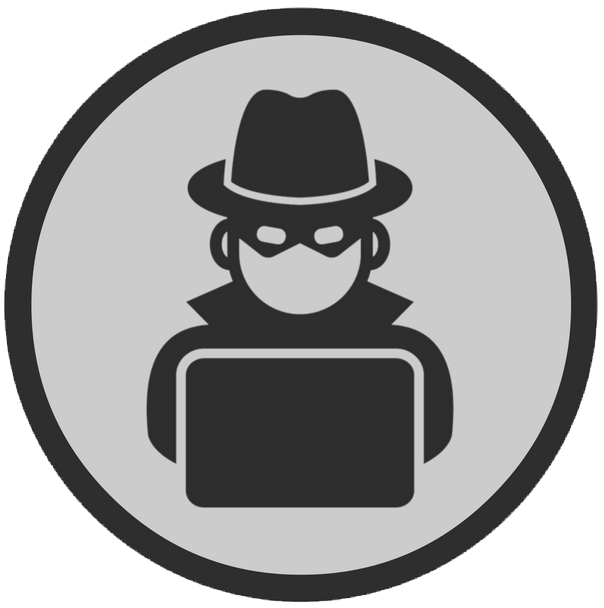 Malicious Input
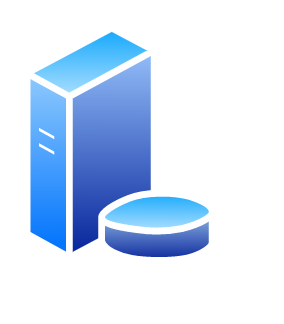 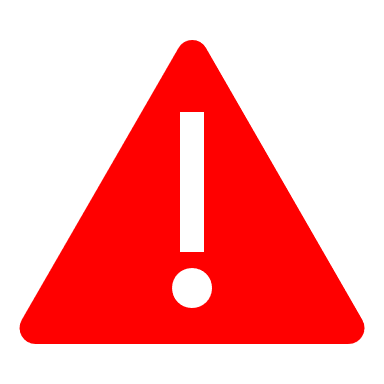 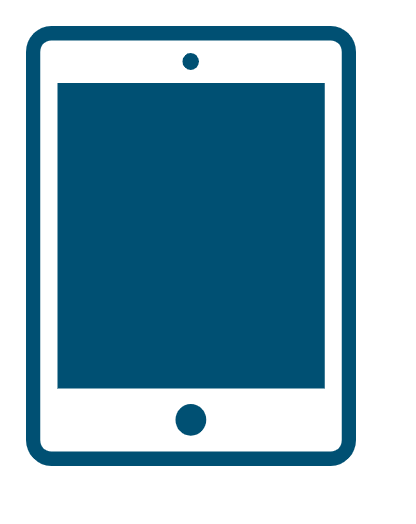 Normal Input
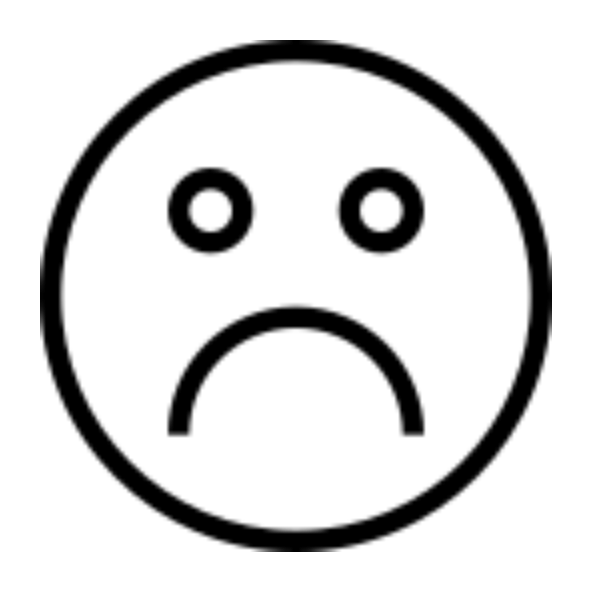 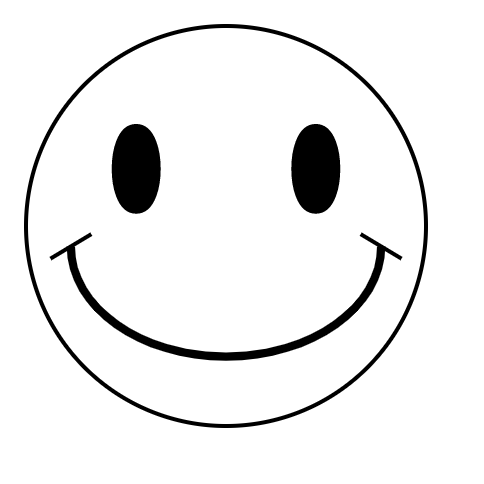 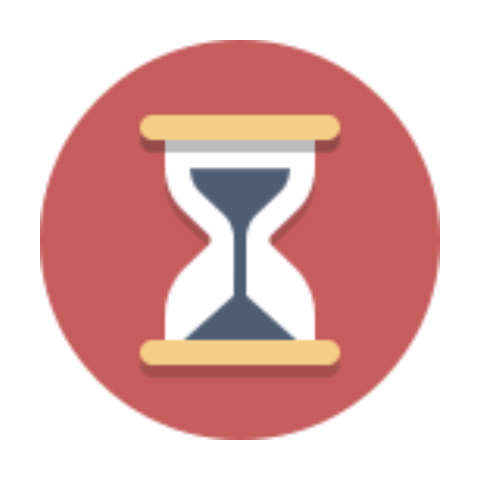 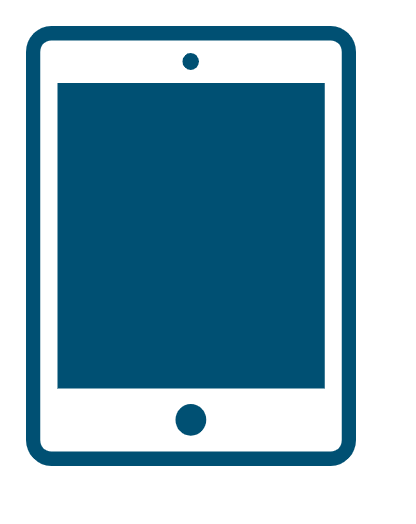 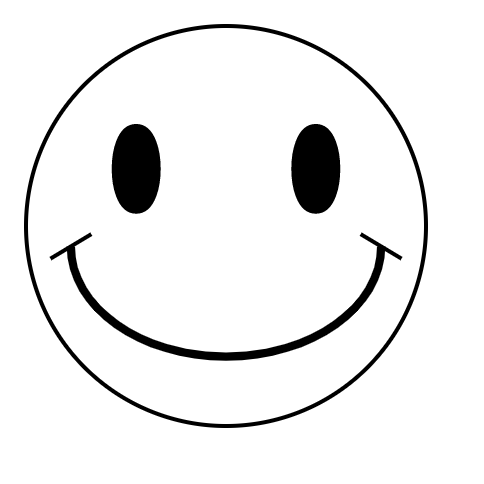 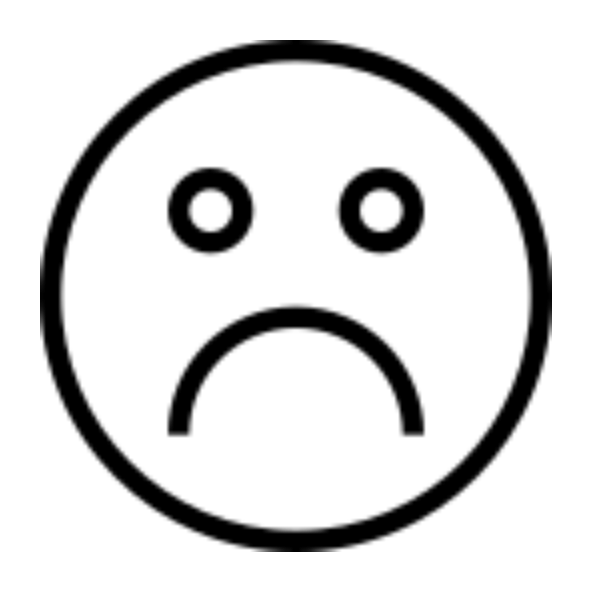 6
Approach 1: From Client-side to Server-side
Assumption: Server repeats client-side sanitization
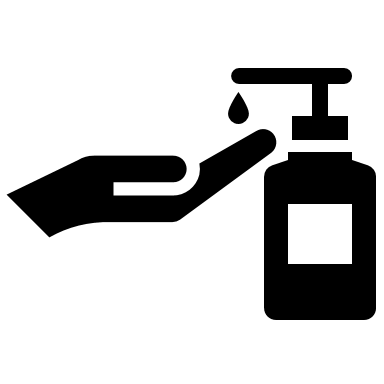 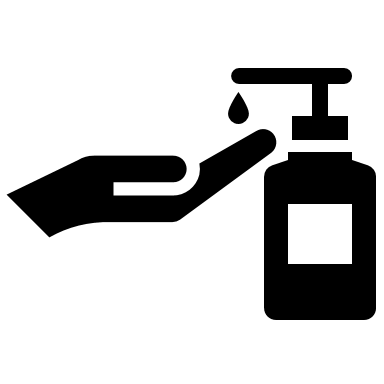 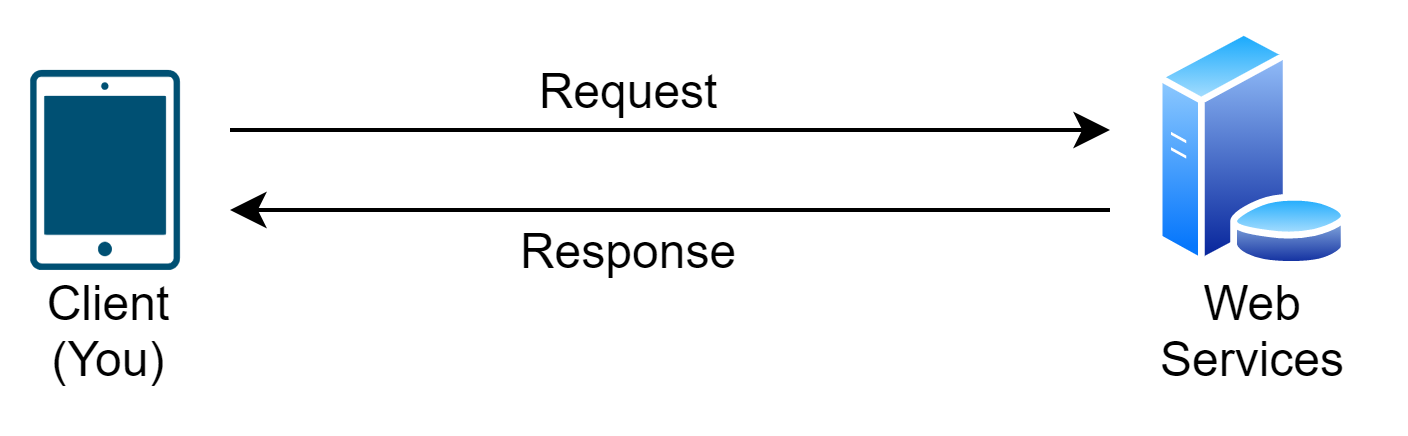 Static: HTML form & Dynamic: JavaScript Files
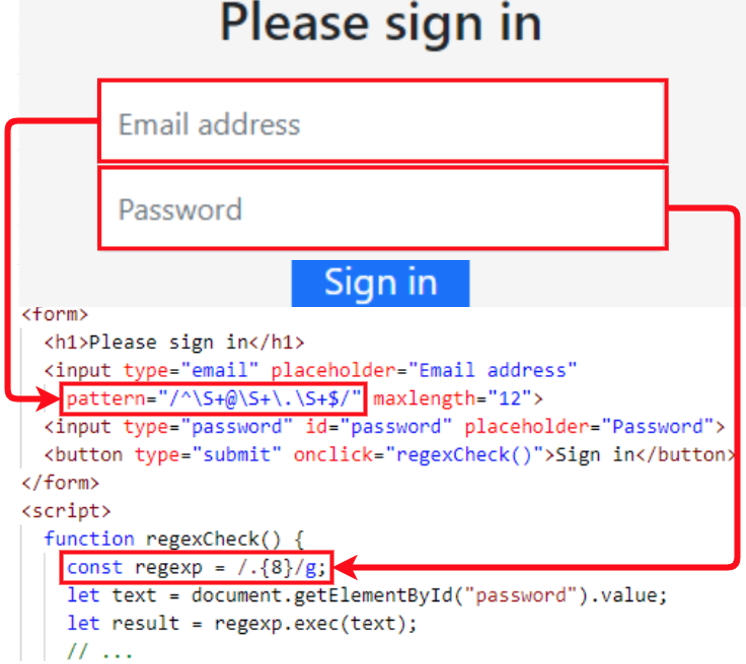 7
Approach 2: API Specs
Formal Specifications Published By Web Services
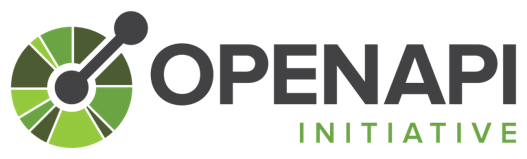 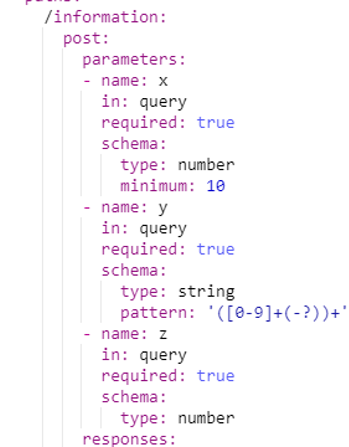 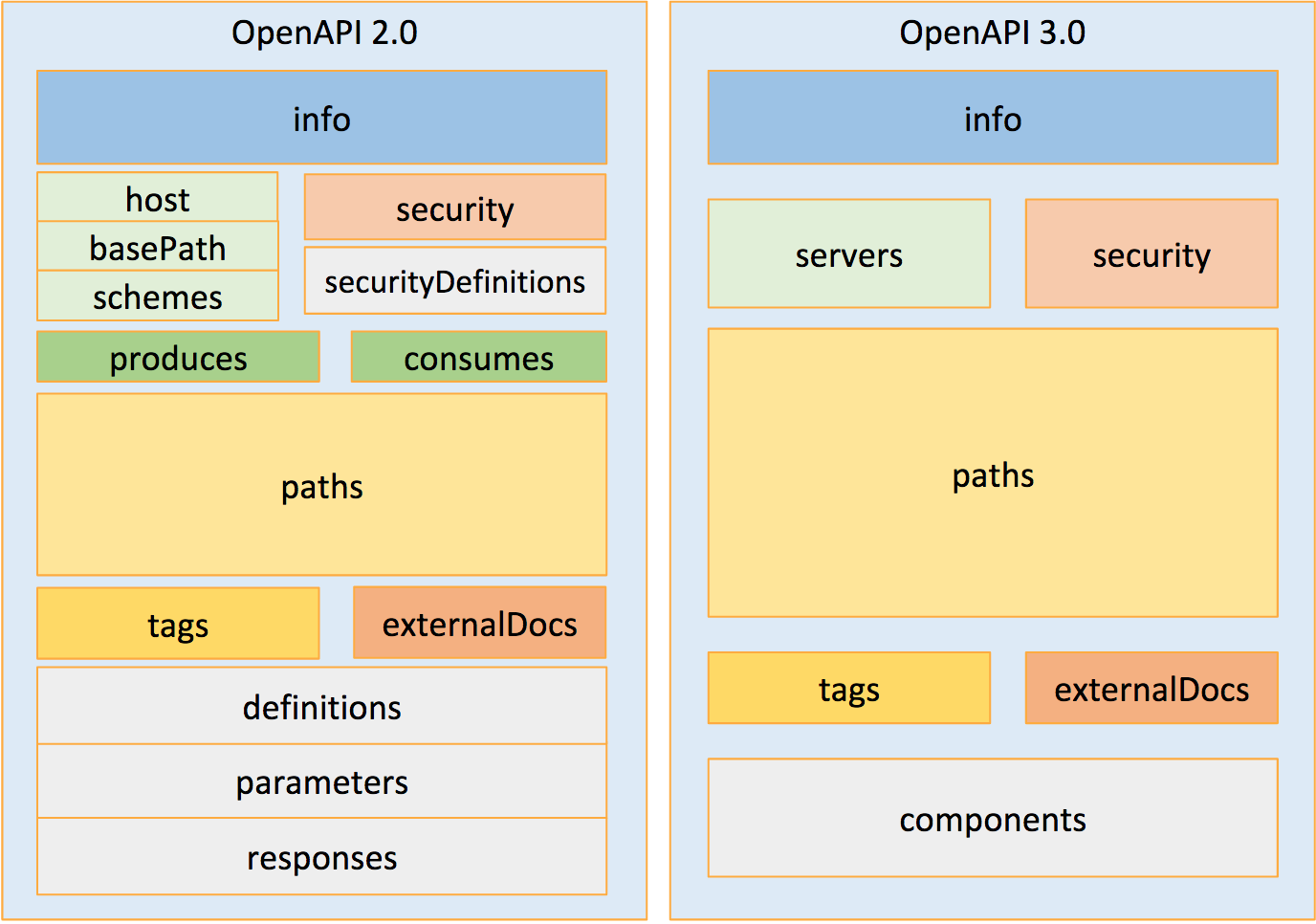 8
Overall RQ Structure
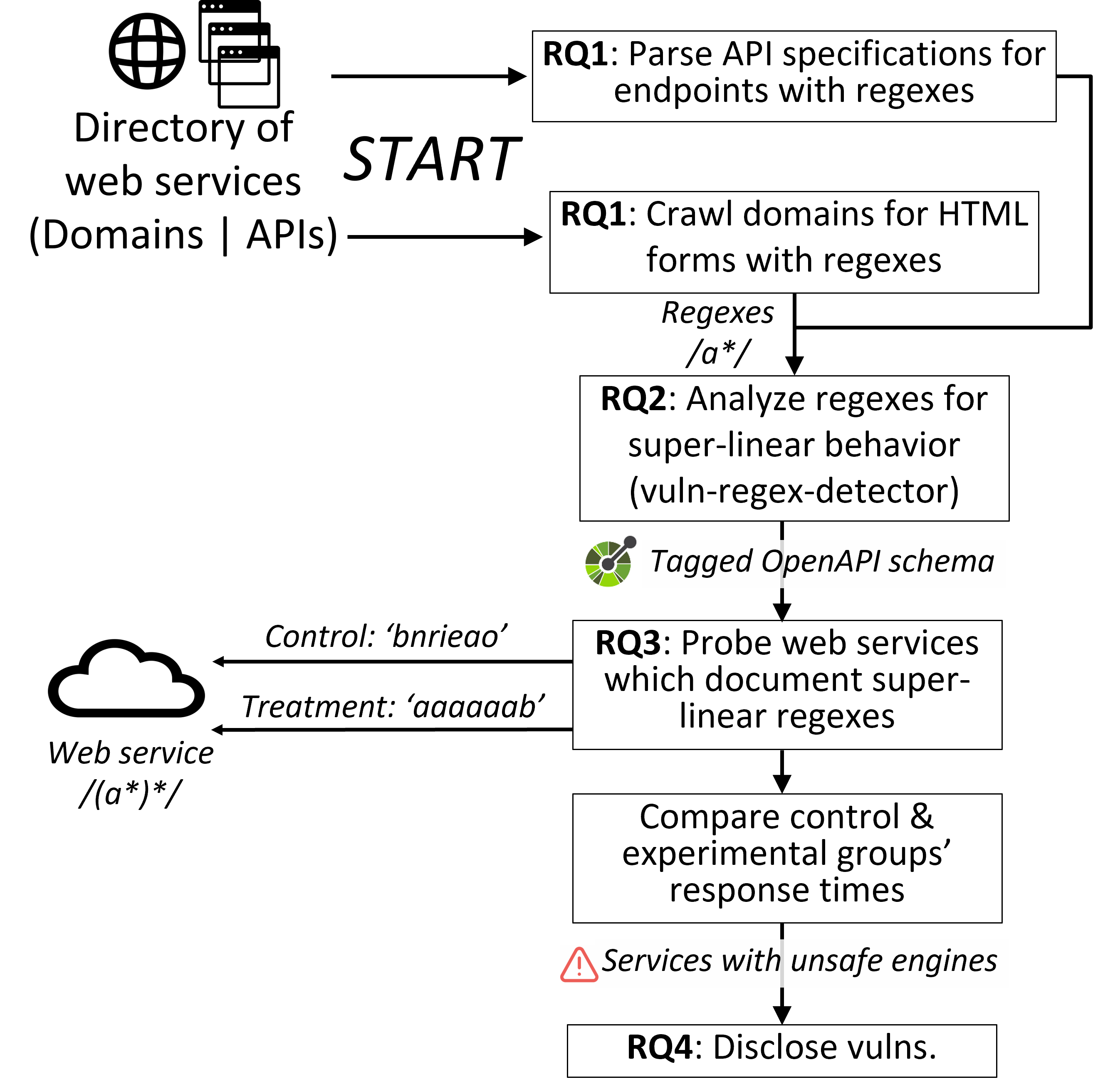 9
Measurement Algorithm
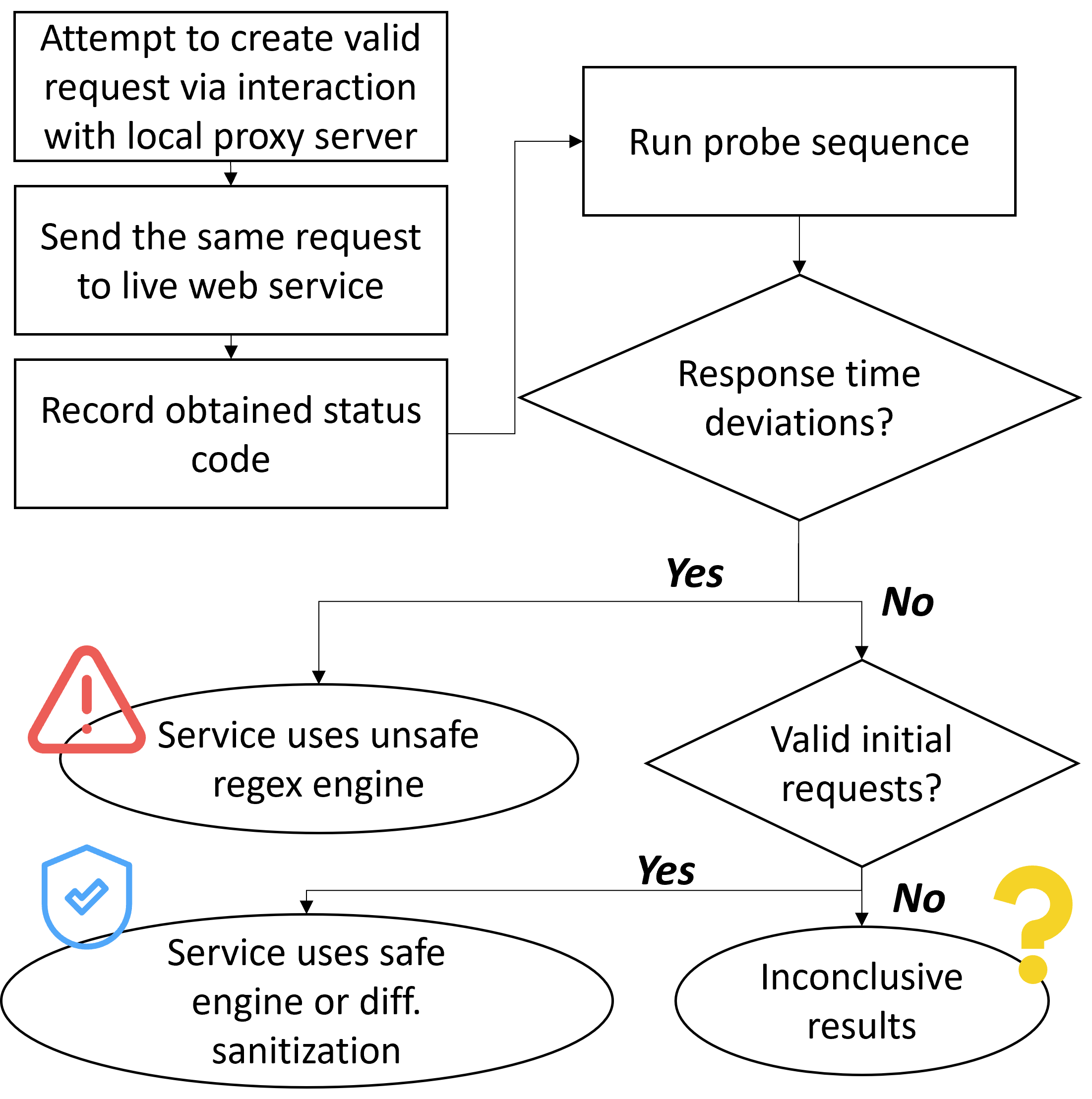 10
Findings
11
RQ1: Regex Use in Client-Side Sanitization
Regexes are frequently used in client-side sanitization
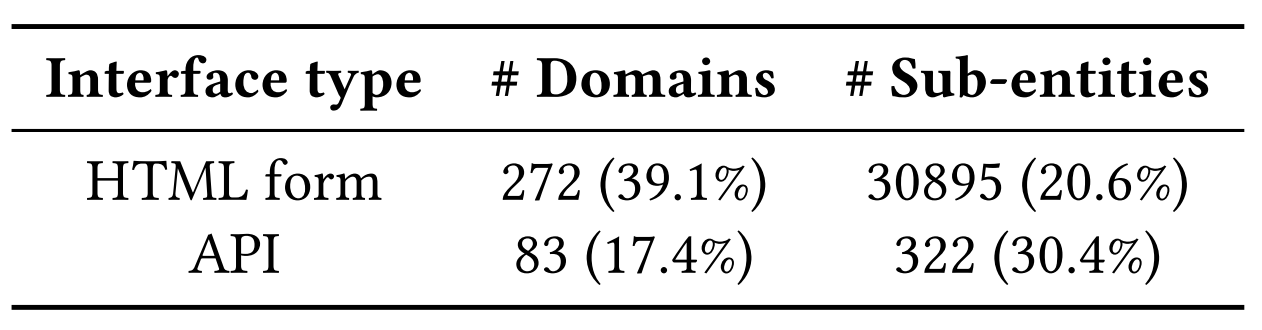 aws.com/index.html
savingsplans.amazonaws.com
“Company 
 practices”
“Team
practices”
amazonaws.com
12
RQ2: Super-linear Regex Use
Unsafe regex use varies by interface type
out of 272
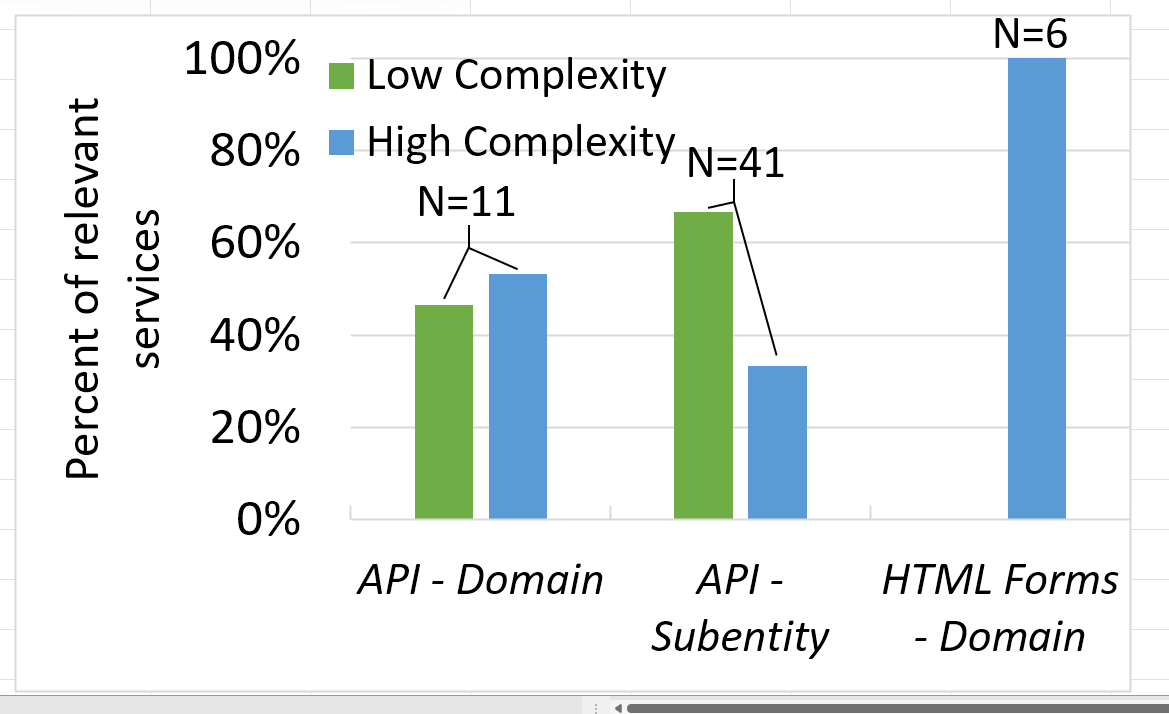 *
out of 83
*entities which have both types are             under ‘high complexity’
13
RQ3: Super-linear Regex Behavior in Live Web Services
HTML: 0
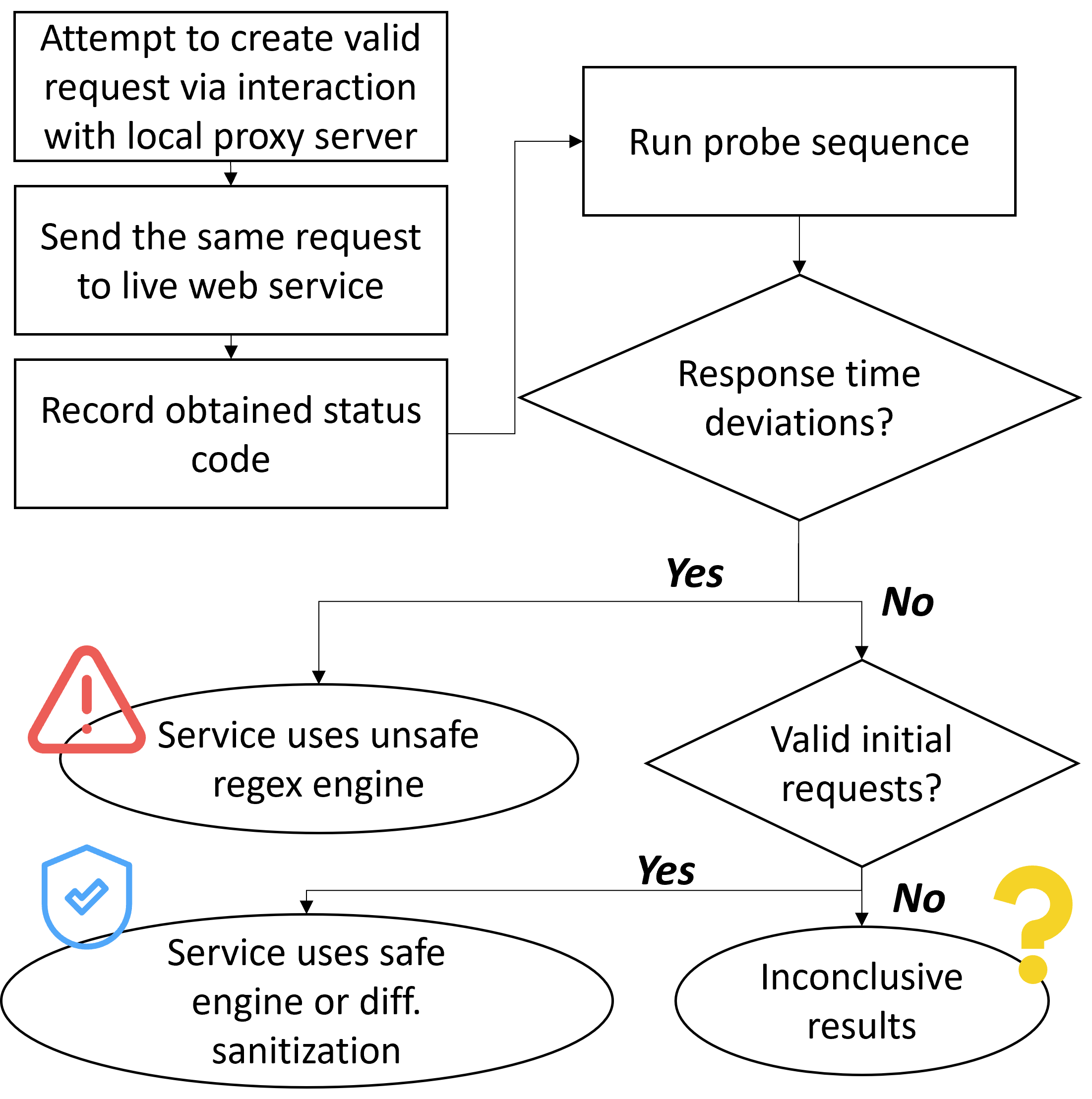 API: 6 domains 
(including           &           )
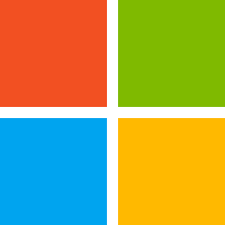 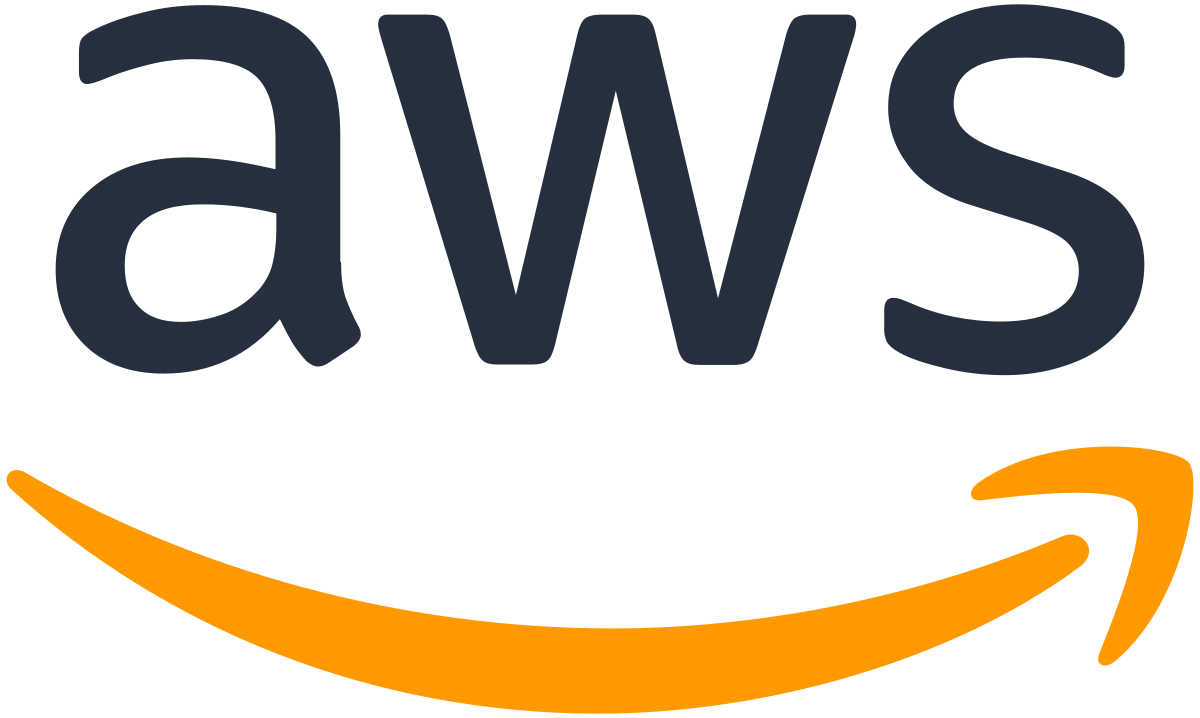 HTML: 3 domains, 3 subdomains
API: 1 domain, 13 subdomains
14
RQ3: Super-linear Regex Behavior in Live Web Services
ReDoS varies by interface type
HTML
No vulnerabilities
API
6 domains (including           &           )
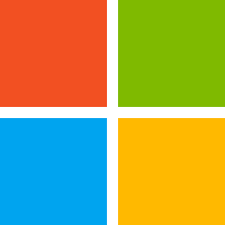 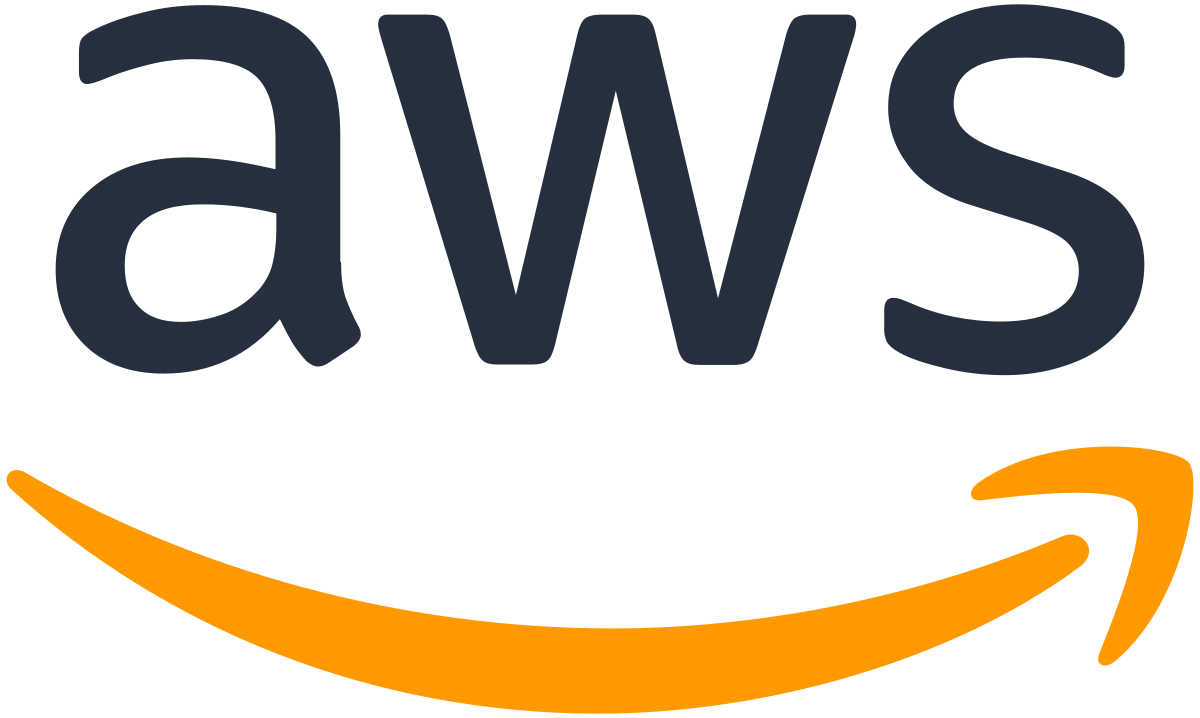 Low-complexity regexes safer due to length checks
11 out of 13 conclusively safe           subdomains only had low-complexity regexes
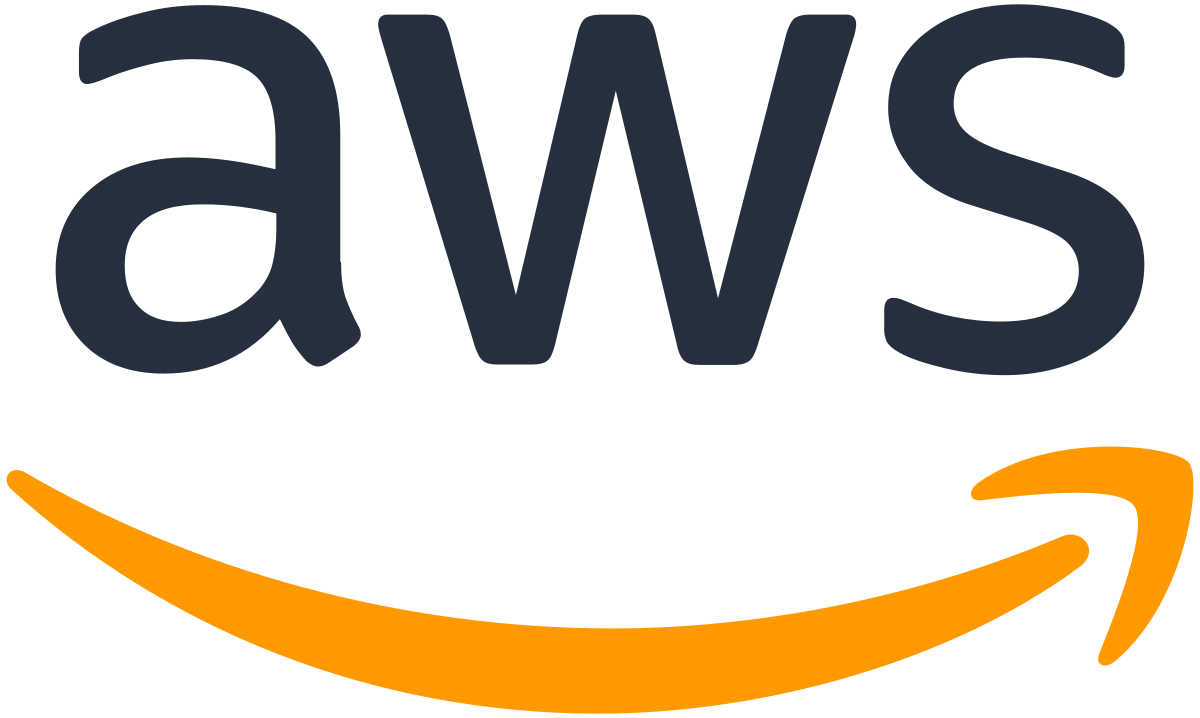 Caution: only 15 domains measured,
small sample size!
15
Enabling Safe Regex Engine Use for API Middleware
RQ3 Finding: APIs have higher risk of ReDoS
Set an example: Ajv patched to enable safe regex engine use
Client & server-side input sanitization
openapi-generator & 11.8M other Ajv-dependent projects
(as of Apr 2022)
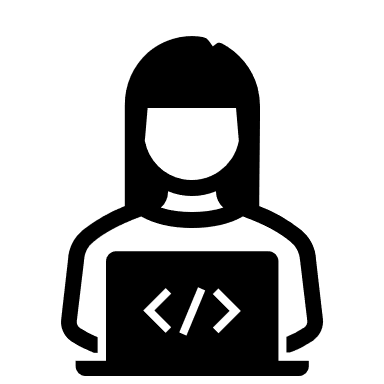 engine
Ajv: 1.02 MB Ajv + node-re2: 2.31 MB (unpacked)
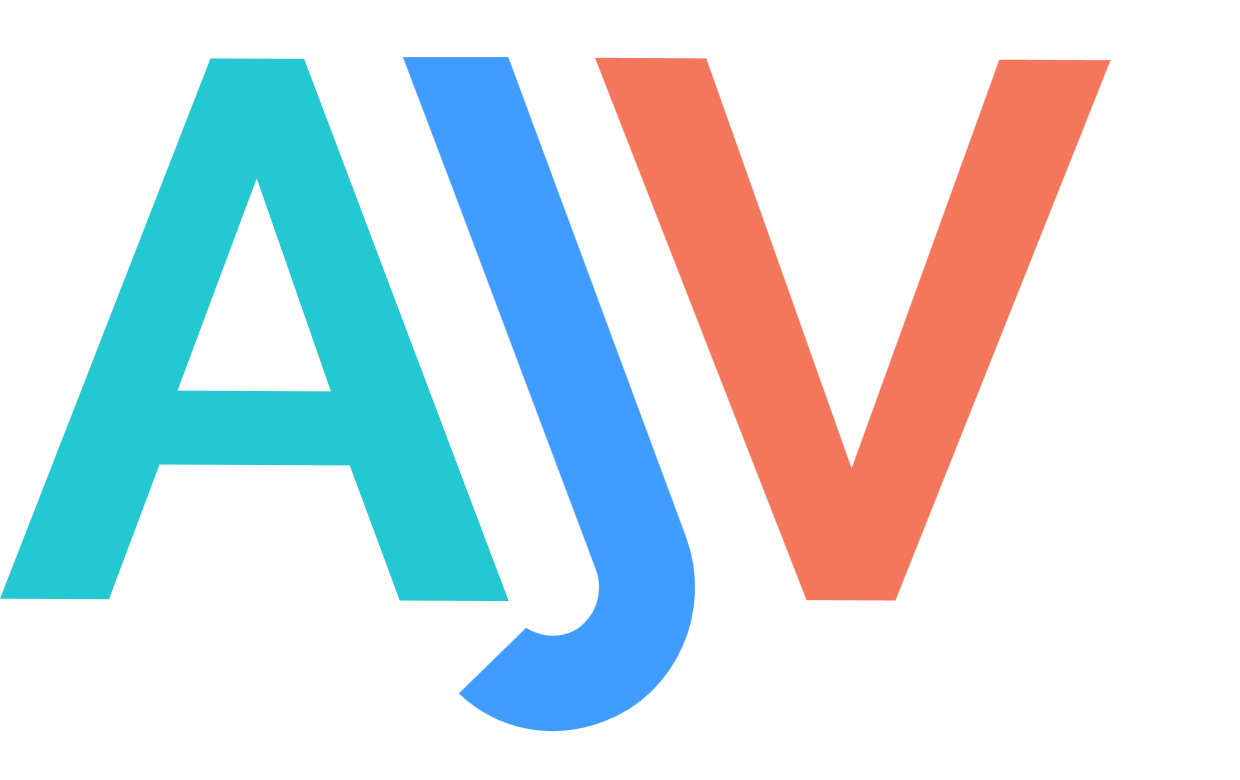 (dependency injection)
Let the engineer choose:
16
Remarks
>98% web services with regexes safe from black-box ReDoS analysis
Insightful for how ‘impactful’ ReDoS research is
HTML safer than API: why?
Code generation tools?
Code to specification tools?
More detailed specification -> more vulnerabilities?
Security through obscurity
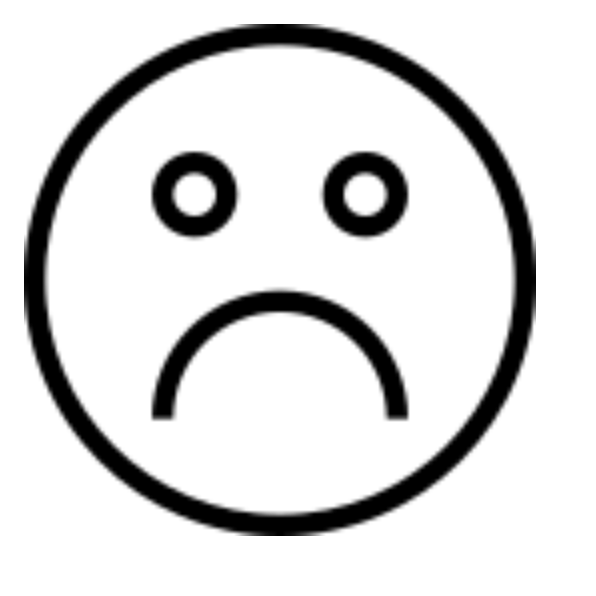 Safe regex engine & safe API middleware use
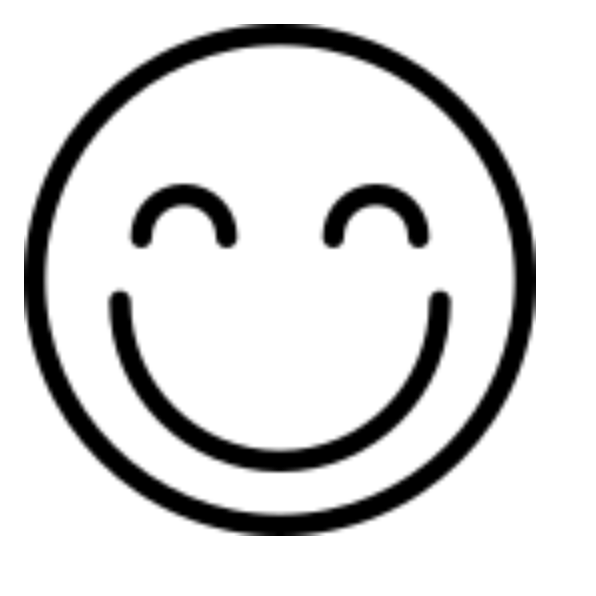 17
Contributions
Design the first black-box ReDoS measurement scheme
Identify ReDoS vulnerabilities in several live web services
Contribute to a major web API input sanitization library
Share a dataset of web sanitization regexes
*This research project was made possible by the Engineering Undergraduate Research Office (EURO) at Purdue University and the Purdue University Center for Programming Principles and Software Systems (PurPL).
18
Percentage of Unsafe Web Services
(services with unsafe regex use – conclusively safe domains)/total domains with regexes
(11+6-13)/(273+83)
19
Dataset
[P’18]
HTML Forms: 1K sampled out of Tranco 1M
	At least one web page crawled for 696 websites
API: 2231 documents from apis.guru
20
[Speaker Notes: -HTML: Others blocked the crawler, so we omit them.]
Domains and Sub-entities
Domains
y.x.com/x
y.x.com
Sub-entities
y.x.com/z
y.x.com
HTML form
API
Results are grouped by the bold parts in the URL.
21